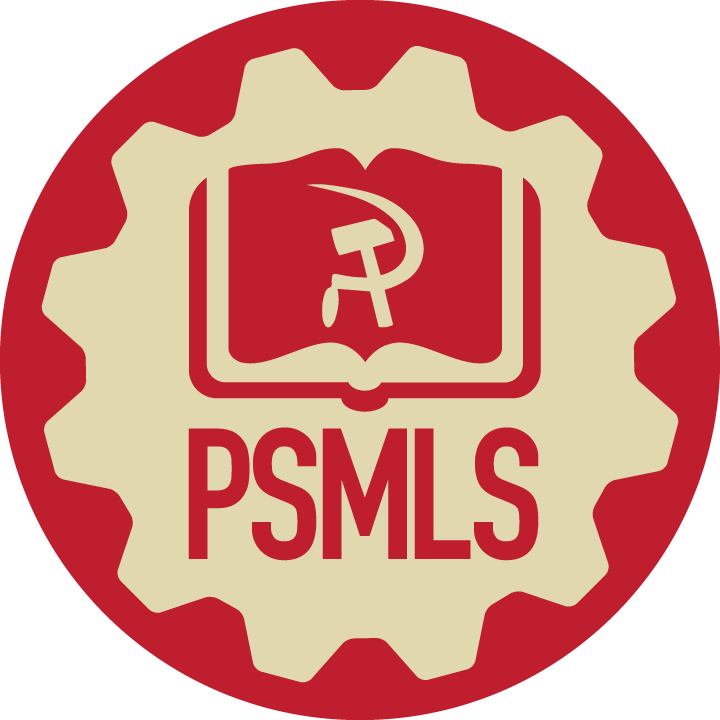 Propaganda Distribution
PSMLS 10/11/22-10/13/22
Tailoring propaganda to the situation
Methods of direct and indirect distribution
How to talk to people during direct distribution
What We’ll Be Learning
Tailoring Propaganda to the Situation
Purpose
Agitation
Education
Calls to Action
Content
Account for local ideology
Reflects immediate class interests
Concretely advances struggle
[Speaker Notes: Agitation - gets people riled up on a topic, draws attention to something they may not be aware of
Education - teaches people about a topic more in depth and develops their understanding of it, along with their ideology
Calls to Action - pushing people into more substantial organizing and actions

Account for local ideology - do not be too advanced, do not tail behind. Propaganda should be a level more advanced than the masses to push them forward while not going too far ahead so as not to alienate them.
Reflects immediate class interests - people need to understand why something impacts them and why they should care, and all work should be working class focused.
Concretely advances struggle - every action taken should directly advance the revolutionary working class struggle in a concrete, material way. All propaganda must be tied into the struggle in a way that pushes it forward.]
Tailoring Propaganda to the Situation Cont.
Agitation

Education

Calls to Action
Issue focused, to the point

Comprehensive, ties to larger issues

Immediate, directly relevant
Tailoring Propaganda to the Situation Example
Local landlords have been raising rent across the board, which has resulted in loss of housing, loss of employment, and food insecurity for a large number of people in your community. You live in a mid sized town that's largely conservative, with what few progressive elements exist being confined mostly to progressive liberals and a few anarchists. People are upset about the rent increase, but many blame national politicians instead of the landlords, and think landlords are just trying to survive.
How would you tailor your propaganda to this community? 
How could the three types of propaganda be used together?
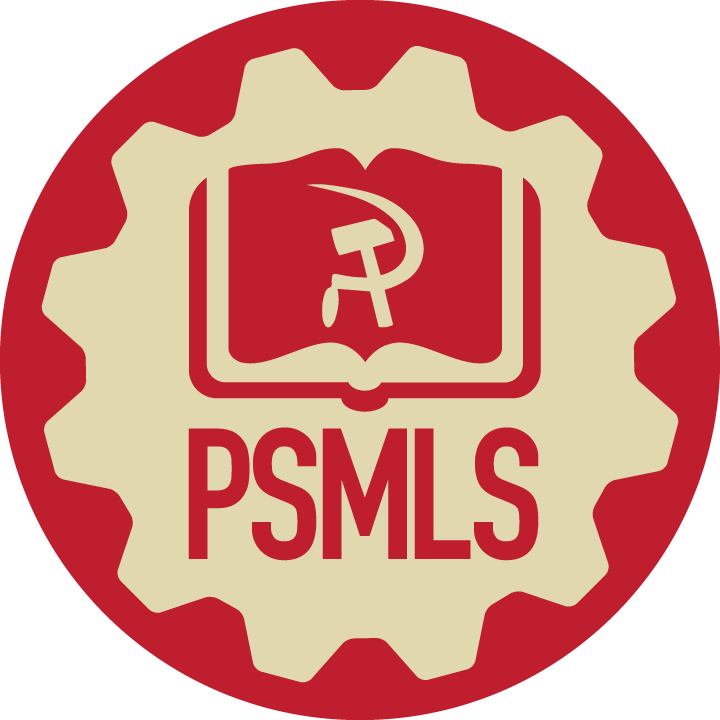 Q&A
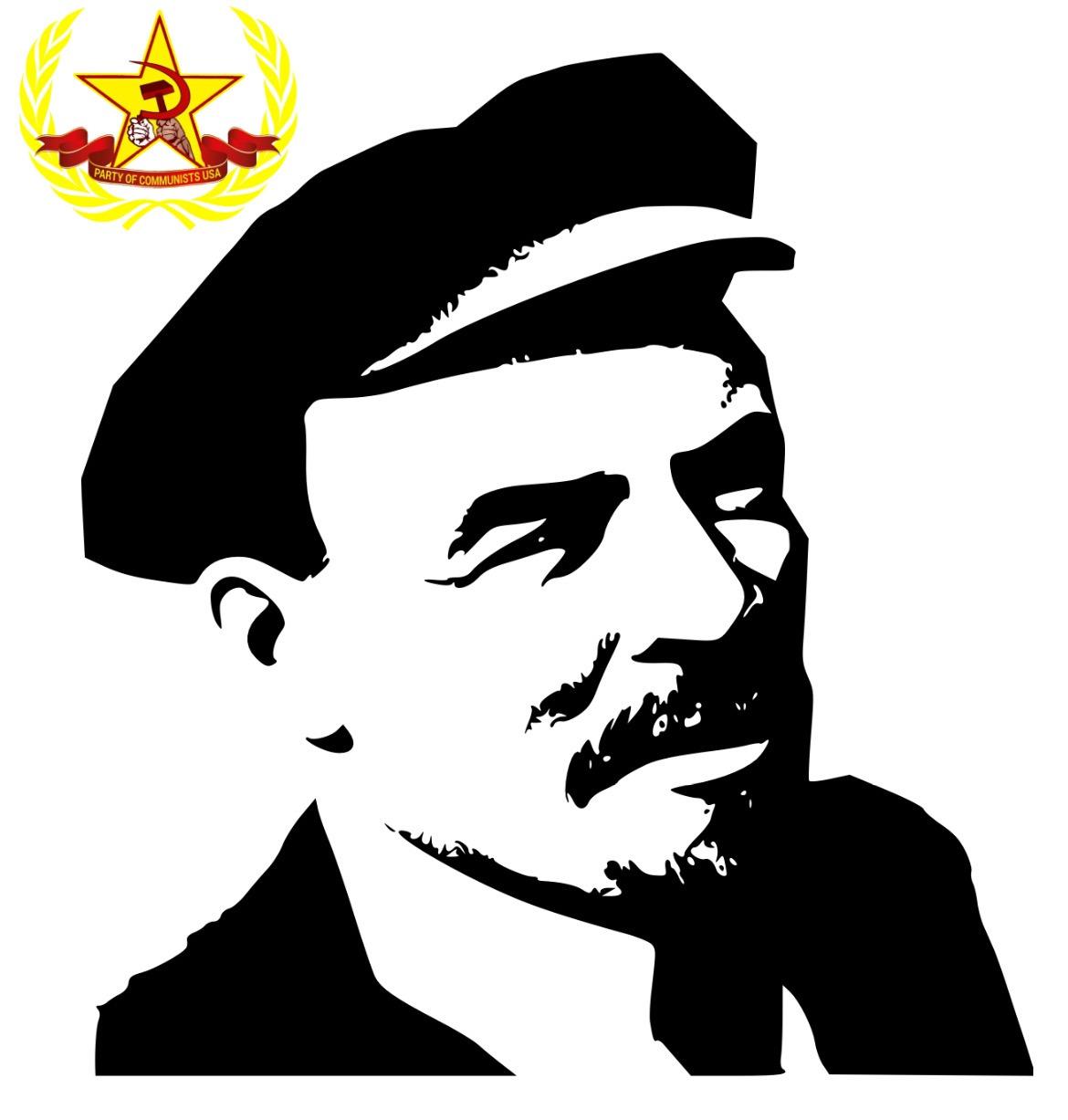 Flyer posting
Dead drops
Tabling
Methods of Distribution
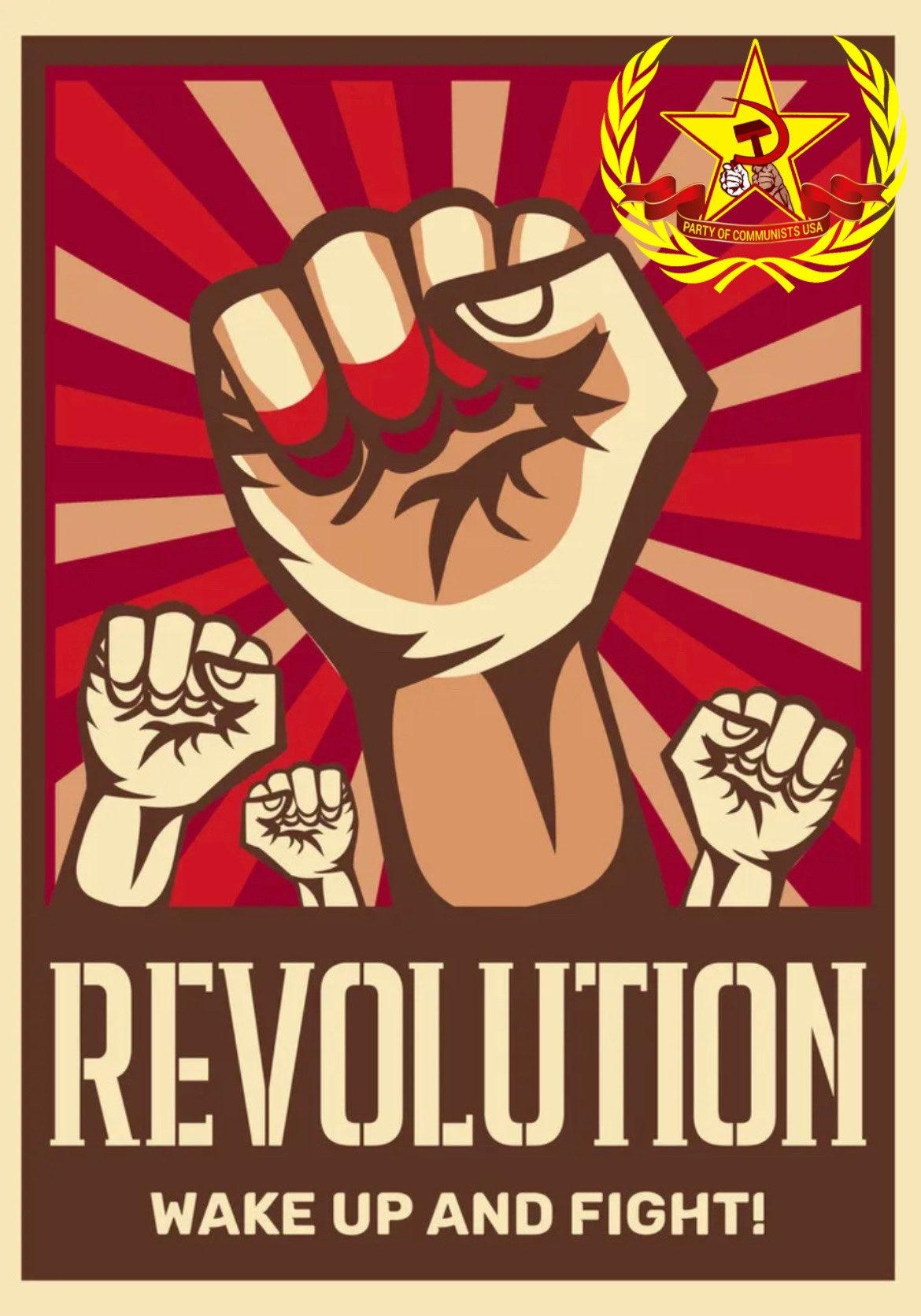 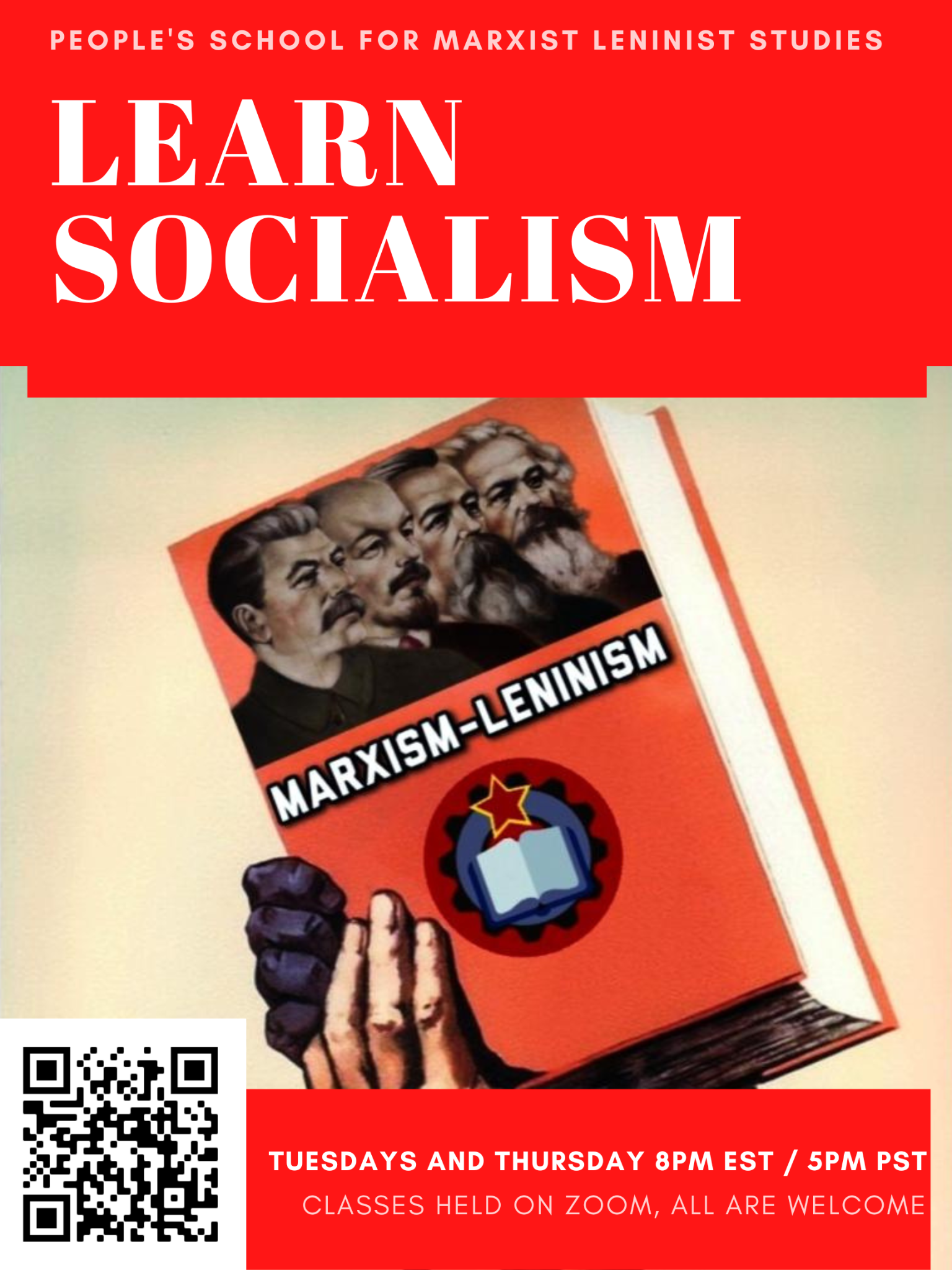 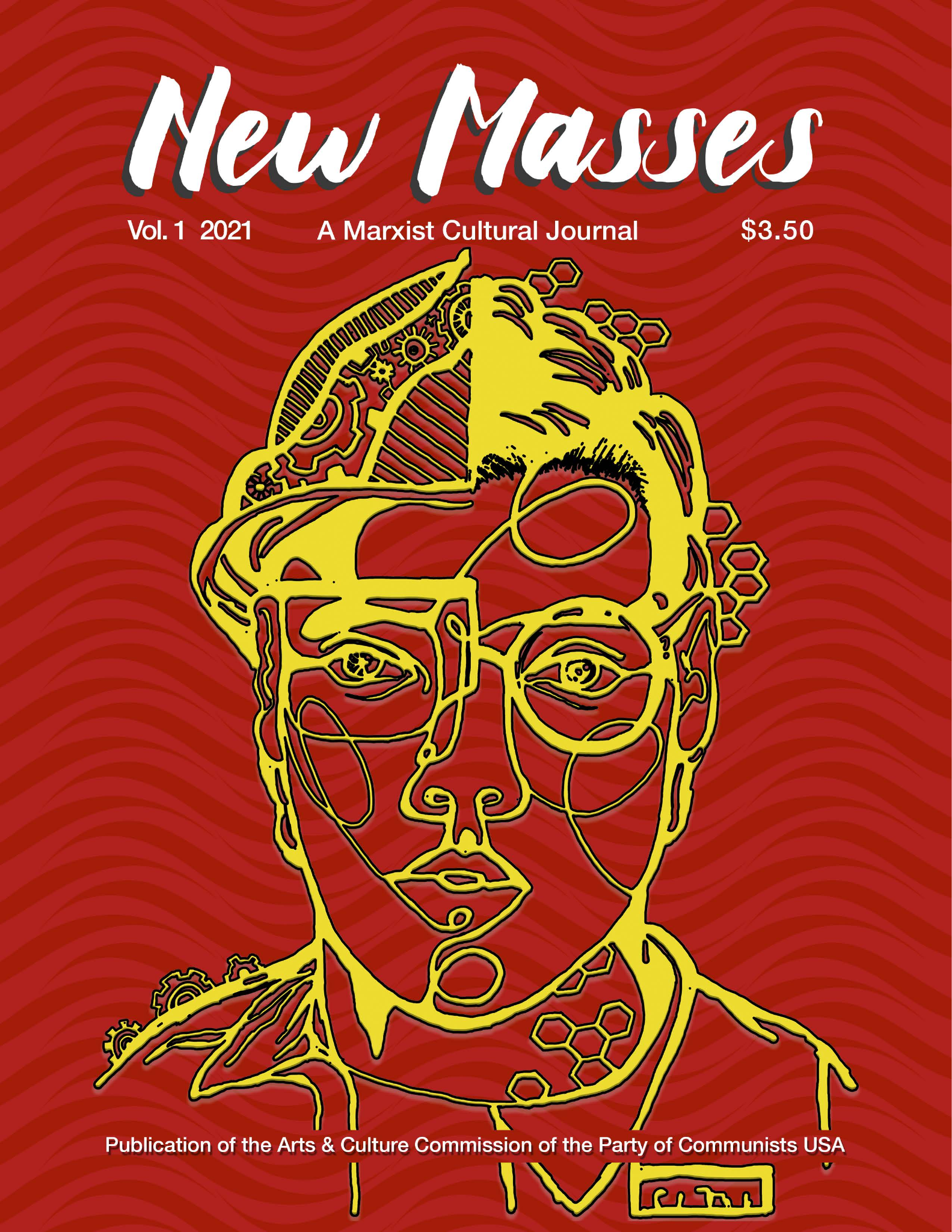 Flyer Posting
Methods
Stapling
Tape
Wheatpasting
Bulletin Boards & Tacks
Considerations
Location
Black and White or Color Printing
Cost
How long will flyer be up?
Local hostilities
[Speaker Notes: If local sentiments are overly hostile, be extremely cautious during flyer posting, and exclusively use wheat pasting so they're harder to rip down.]
Dead Drops
What to Dead Drop
Brochures
Pamphlets
Newspapers
Flyers when posting them up isn't an option
Business Cards
Where to Dead Drop
Workplace
Libraries
Schools
Stores
Public Transportation
Commons
Visitor Centers
Tabling
Material Needs
Table
Flag/Banner
Propaganda
Contact sheet
Snacks
Water
Dog treats
Coffee
First Aid Supplies
Personnel Needs
Speaker
Security (2)
Driver
Person w/ first aid certification
Where to Table
Parks and places with high foot traffic
Events we organize
Events we attend with permission from the organizers
Setting Up and Man a Table
Arrive early enough to set up by start time of event
Bring a decent sized portable table and a few chairs
Spread out your literature/propaganda on the table
Attach a banner to the front of your table or have it near
Engage with those who walk by and look interested
Given the previous scenario involving the rent increase, consider the following:
Where would you post flyers?
How could you use all three methods of distribution to compliment each other?
Example
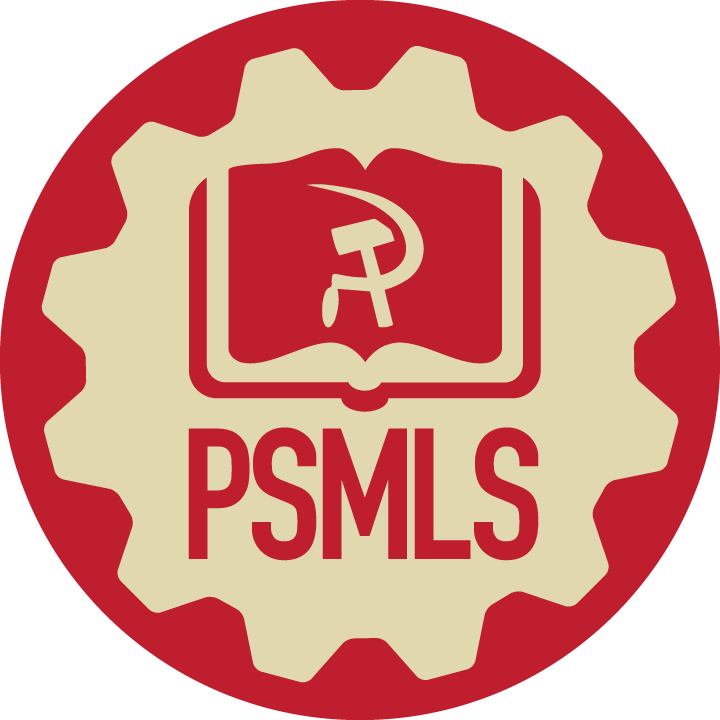 Q&A
Talking to people during direct distribution
Do:
Focus only on the issue being discussed
Find common ground and build from there
Remain calm and respectful
Politely ask if they’re interested
Don't:
Preach
Be pushy if someone doesn't want to talk
Assume the intelligence or position of others
Most people have short attention, especially when they don't already care about something.
Effective direct propaganda distribution requires being able to sell yourself, your organization, and the ideology being promoted in 30 seconds.
Practice your talking points with your comrades, draw from the program and propaganda being distributed.
Elevator pitch
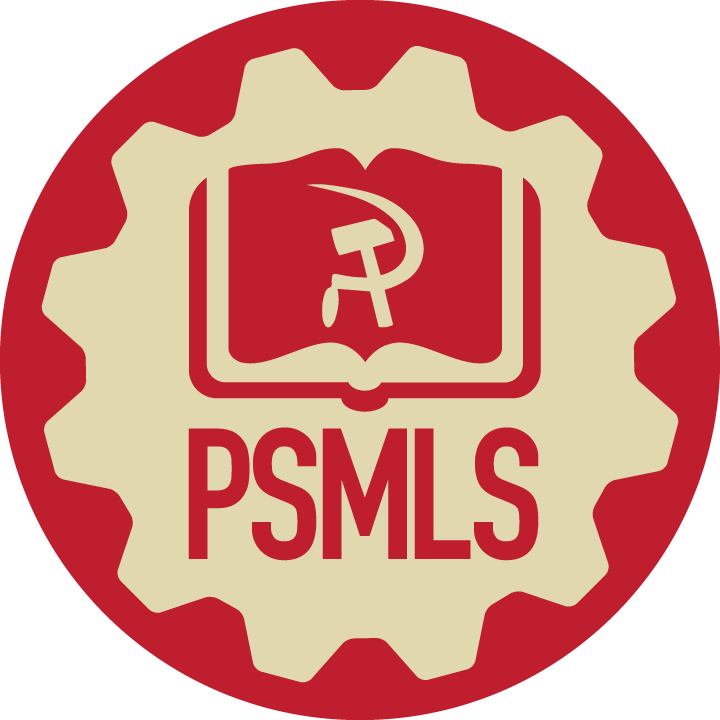 Q&A
Practice your elevator pitch